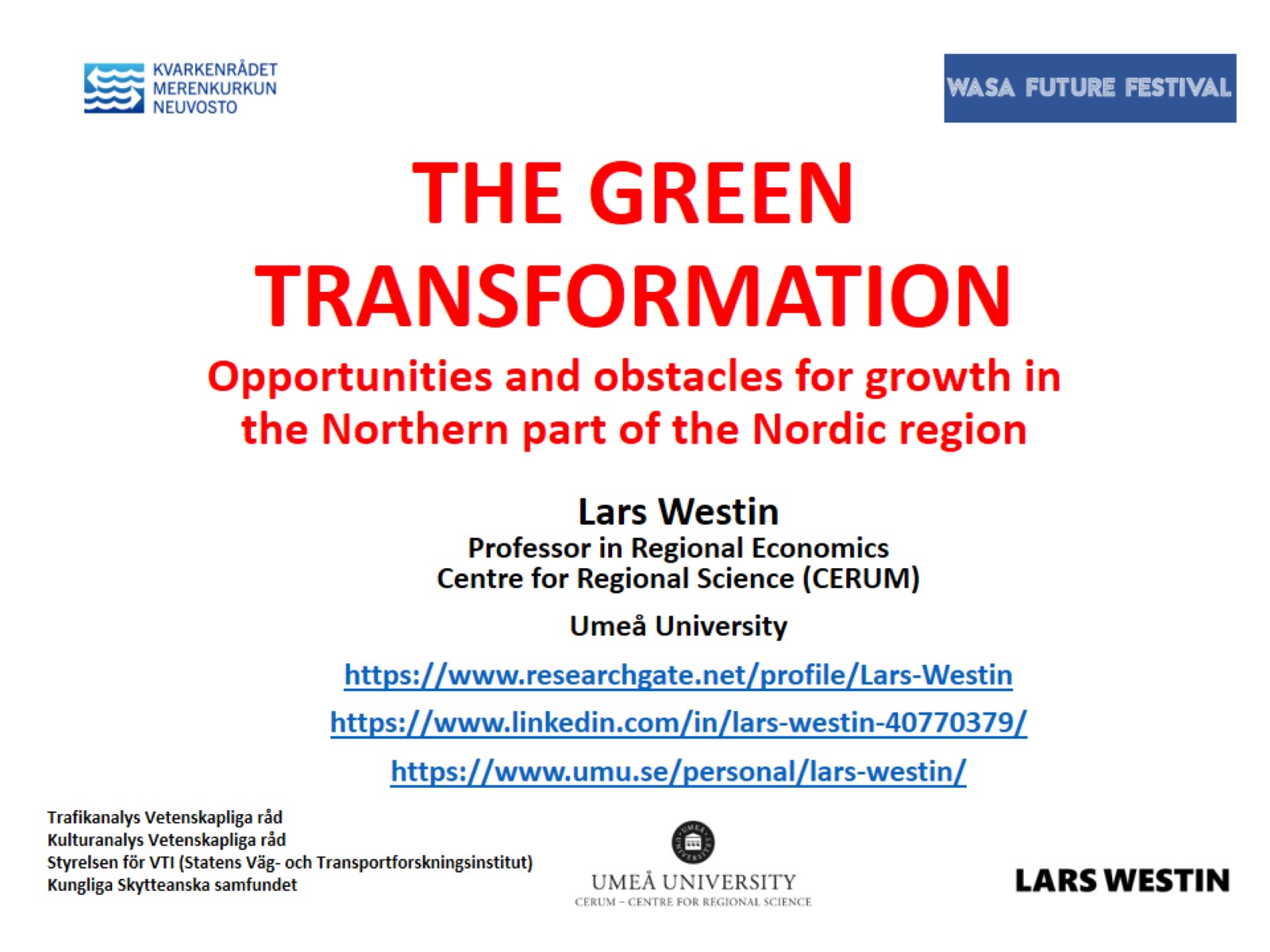 THE GREEN TRANSFORMATION Opportunities and obstacles for growth in the Northern part of the Nordic region
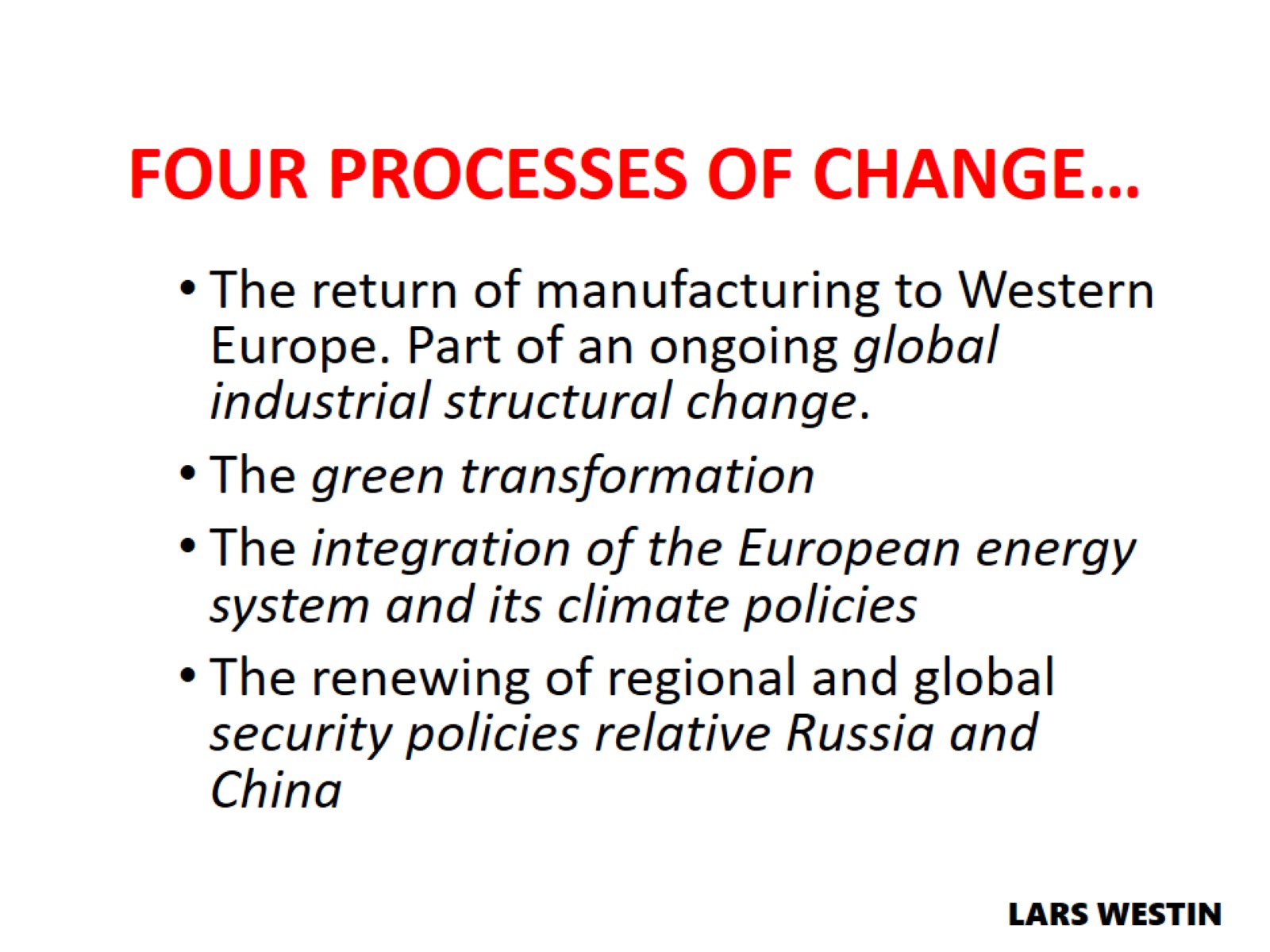 FOUR PROCESSES OF CHANGE…
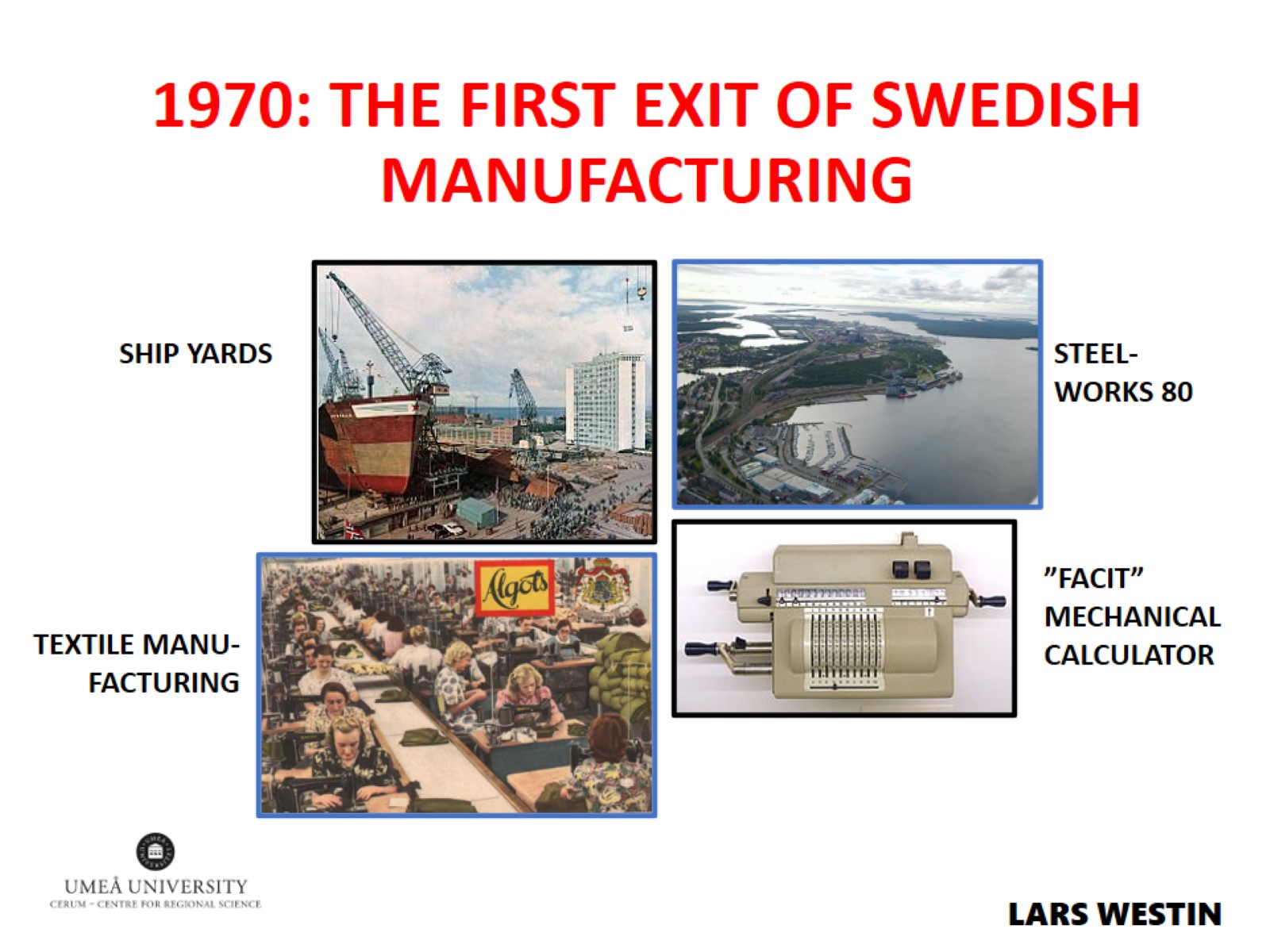 1970: THE FIRST EXIT OF SWEDISH MANUFACTURING
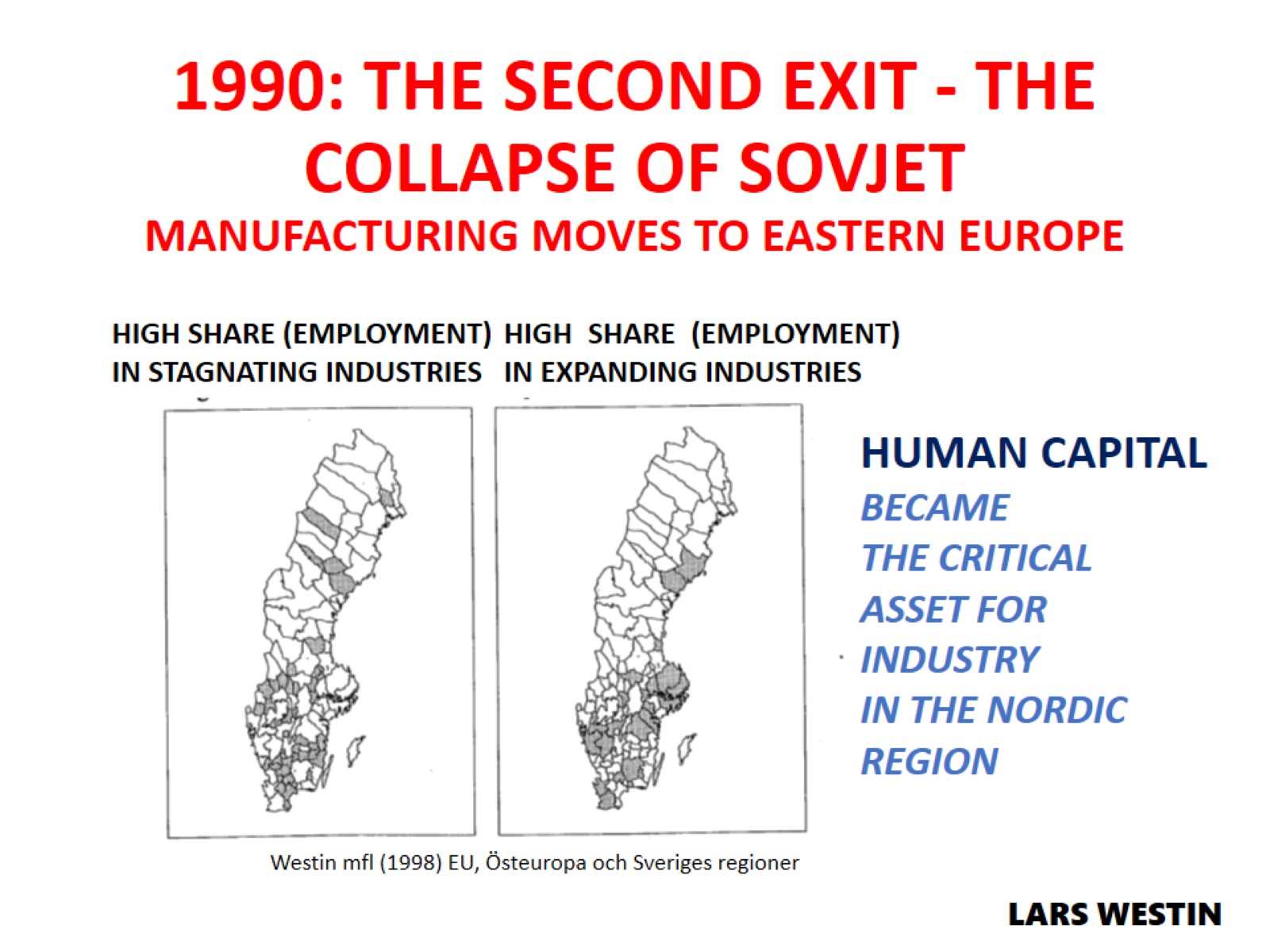 1990: THE SECOND EXIT - THE COLLAPSE OF SOVJET MANUFACTURING MOVES TO EASTERN EUROPE
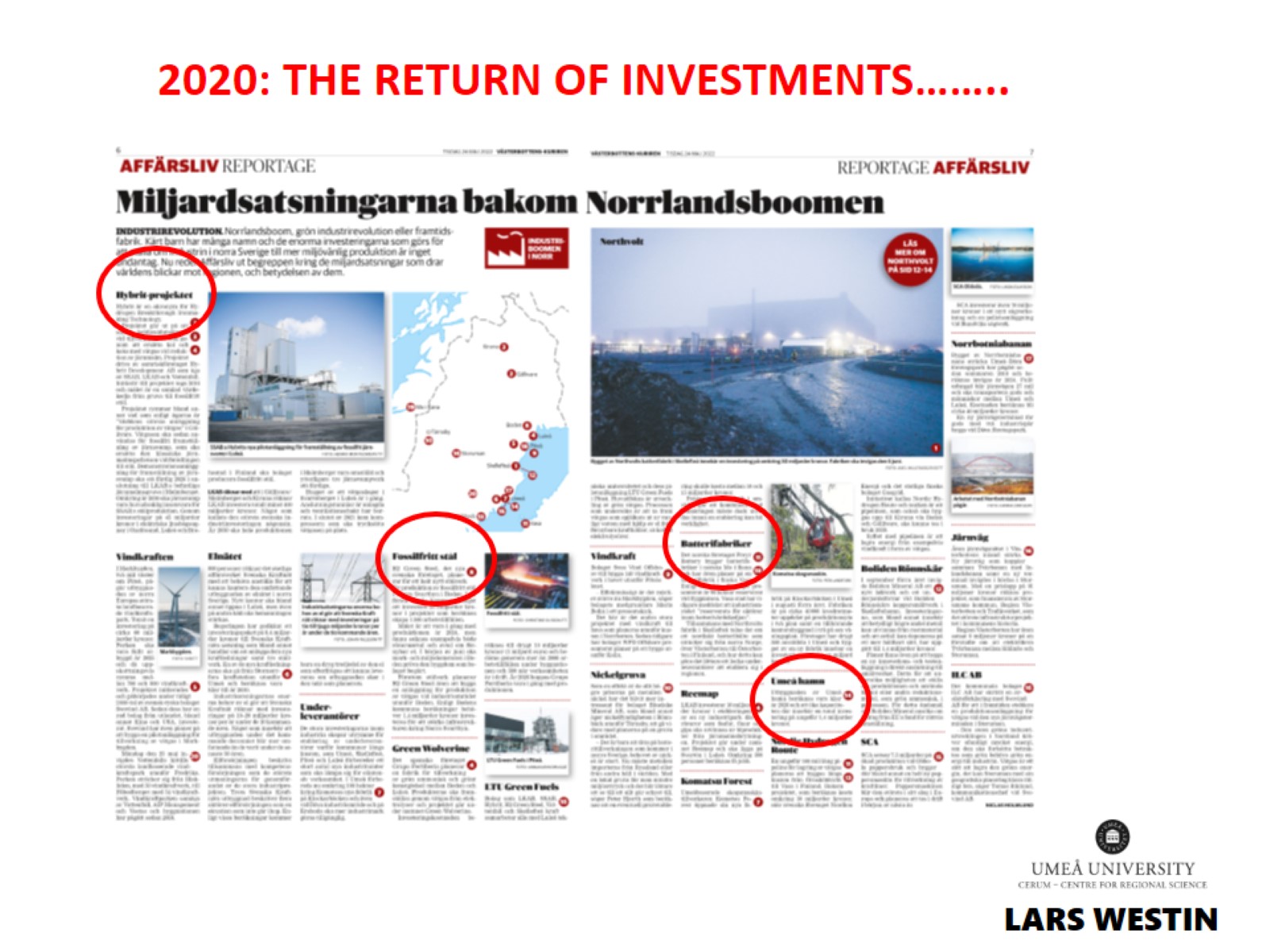 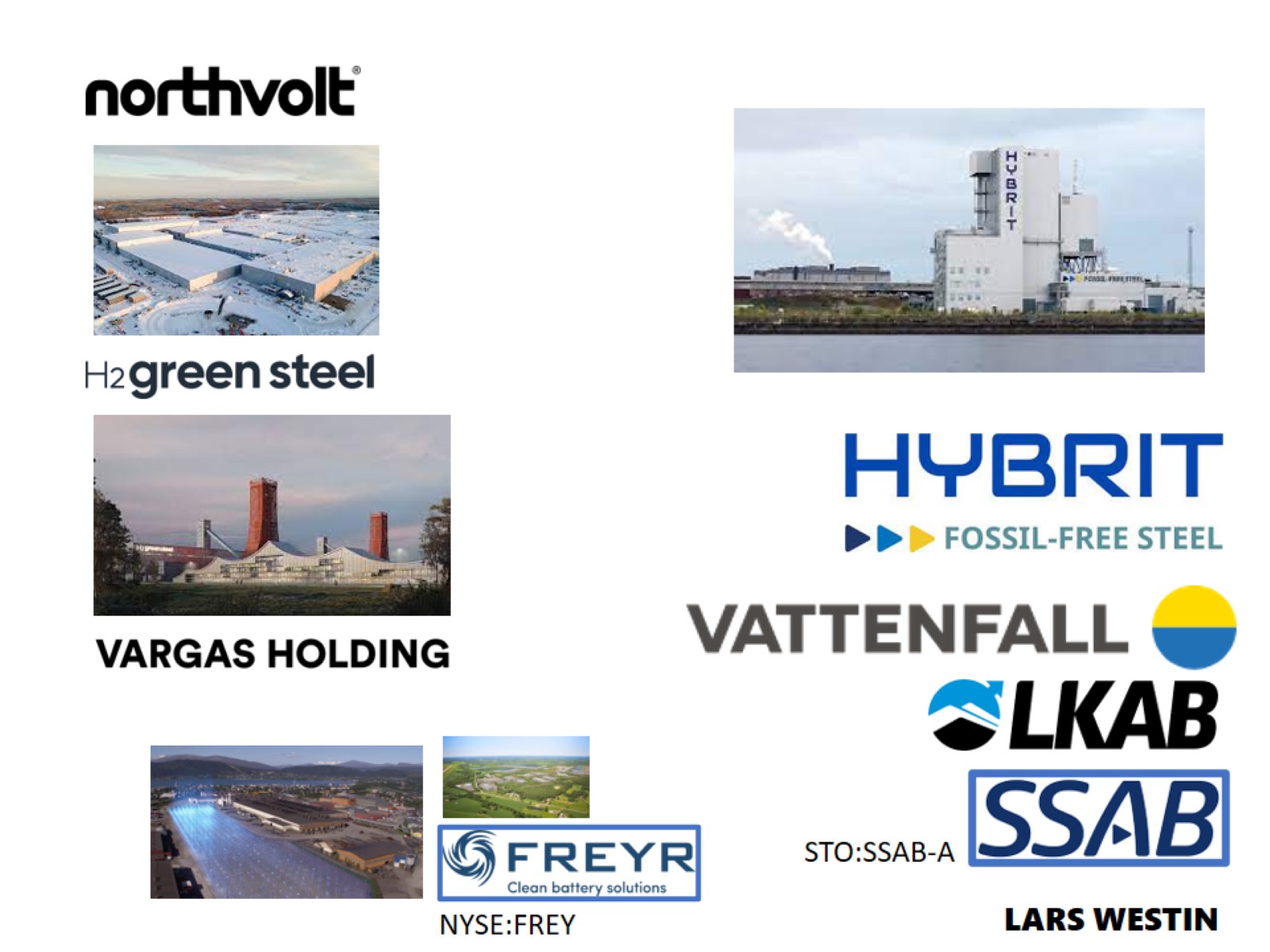 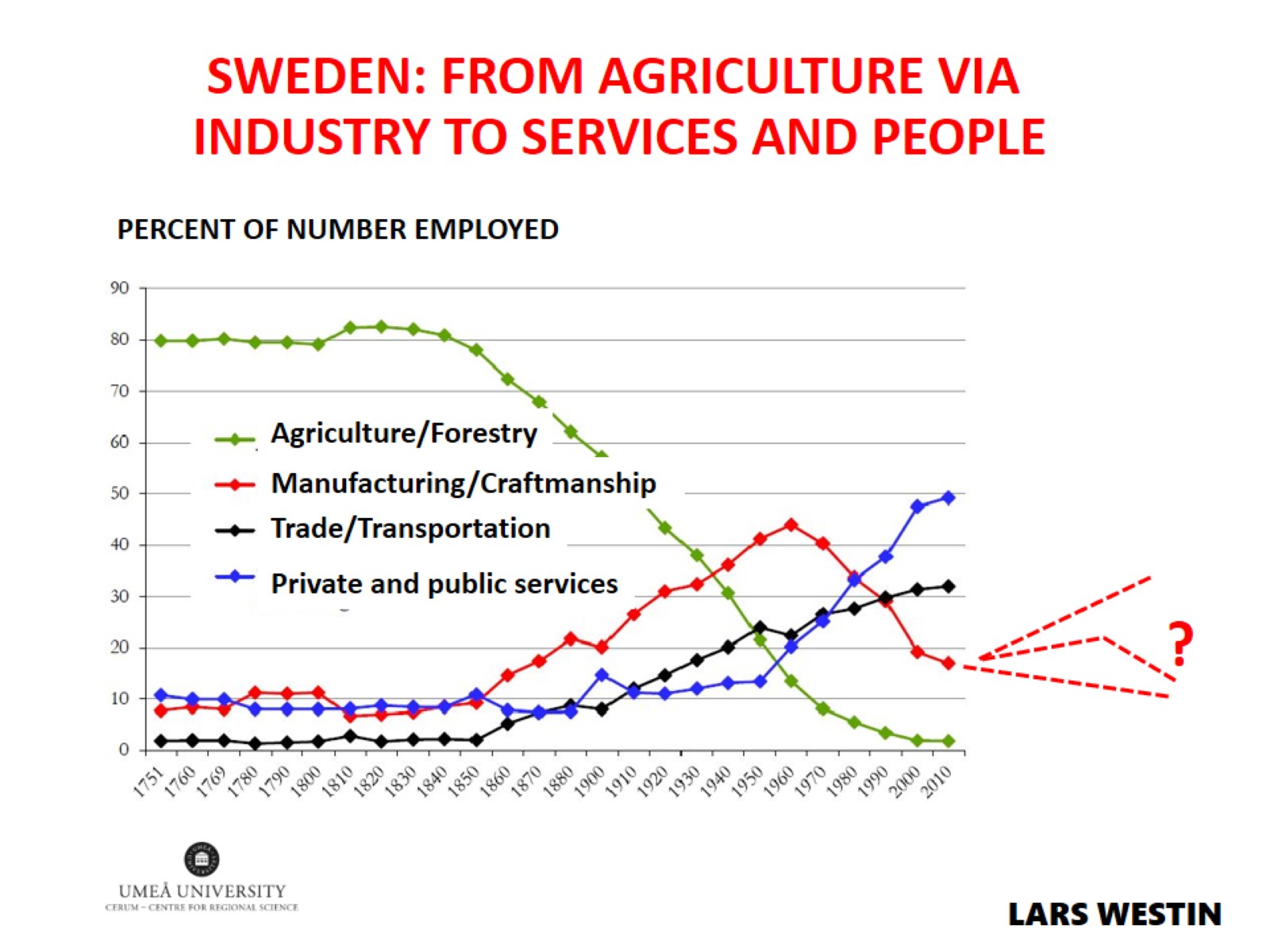 SWEDEN: FROM AGRICULTURE VIA INDUSTRY TO SERVICES AND PEOPLE
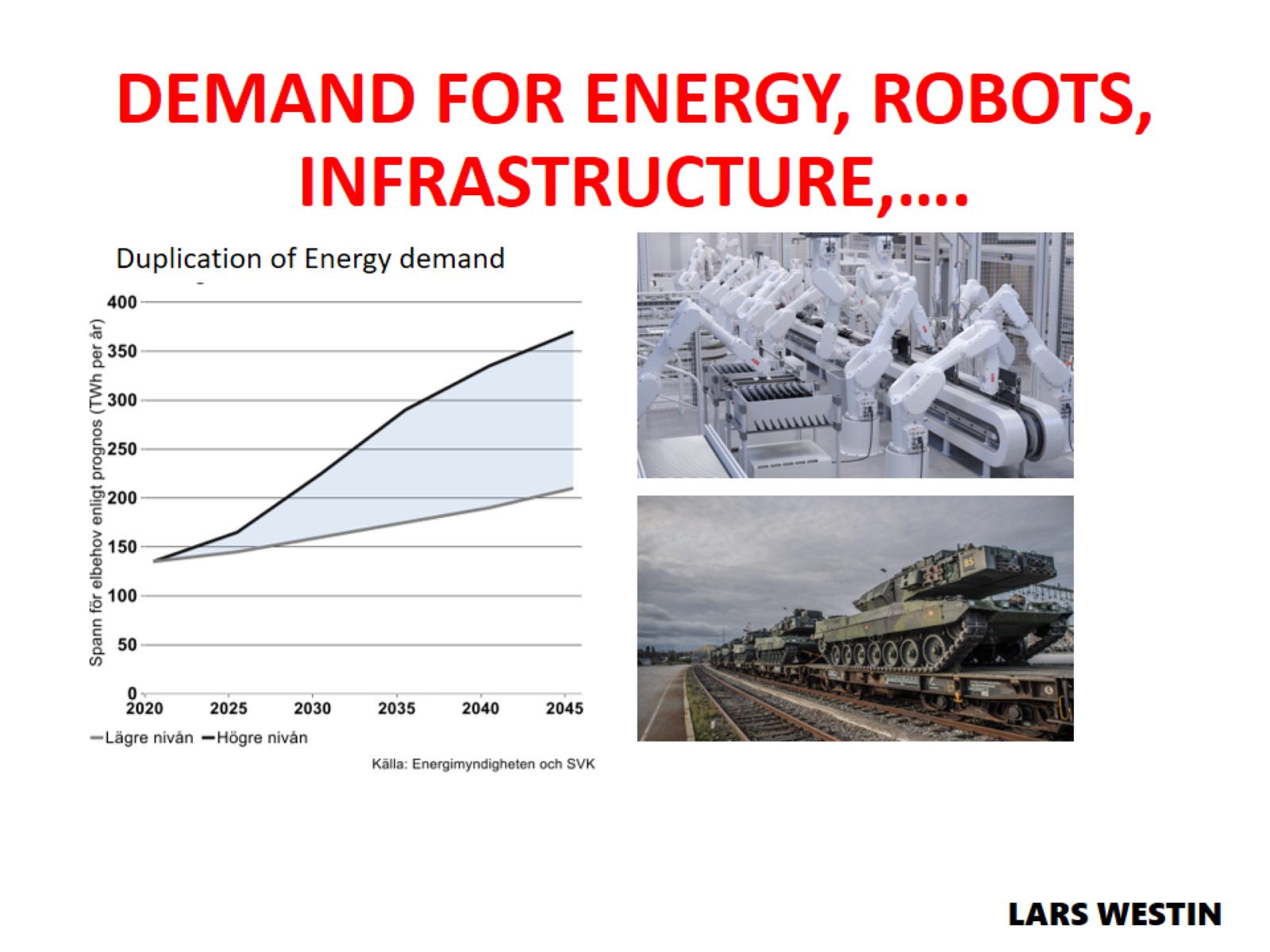 DEMAND FOR ENERGY, ROBOTS, INFRASTRUCTURE,….
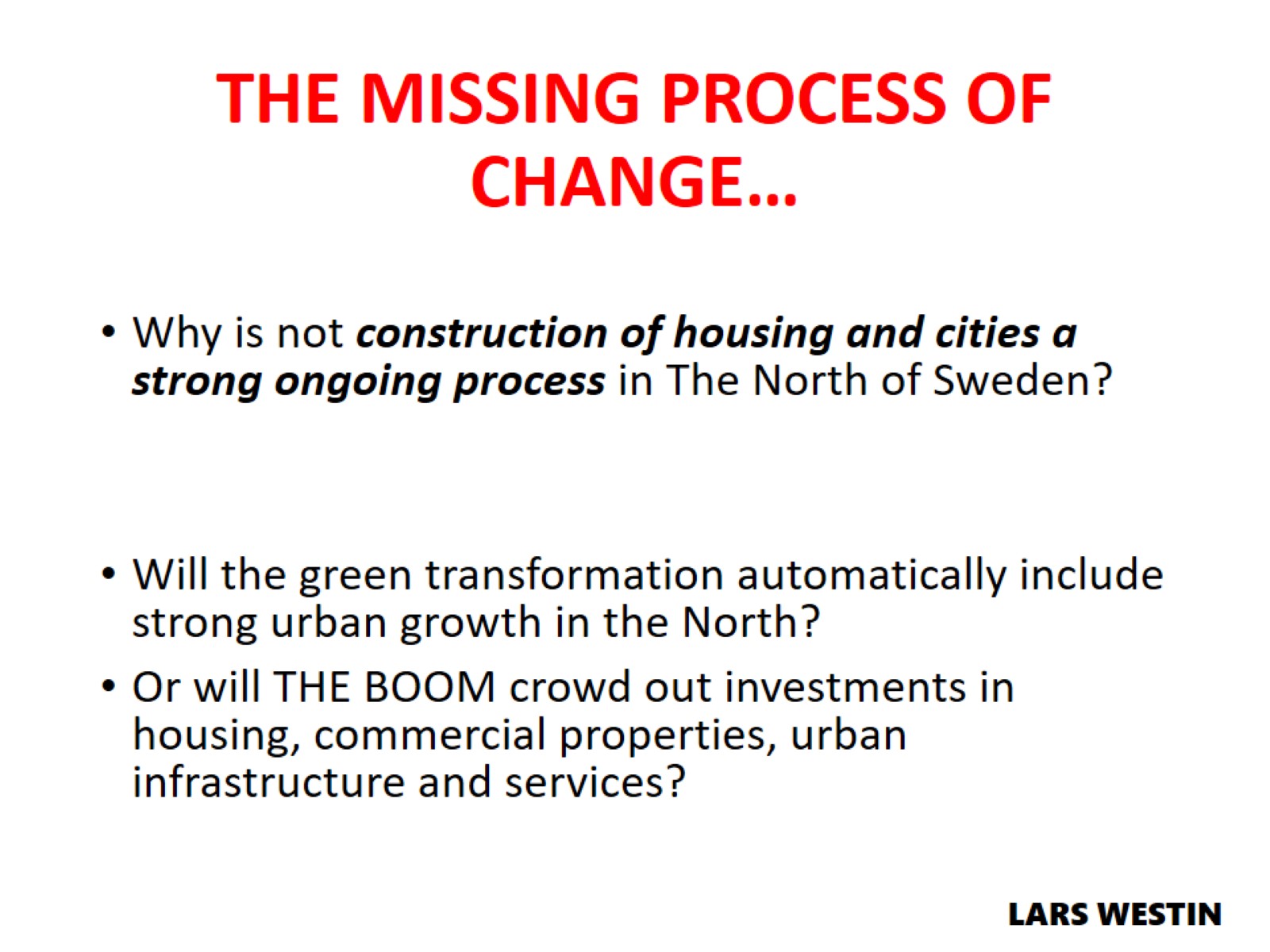 THE MISSING PROCESS OF CHANGE…
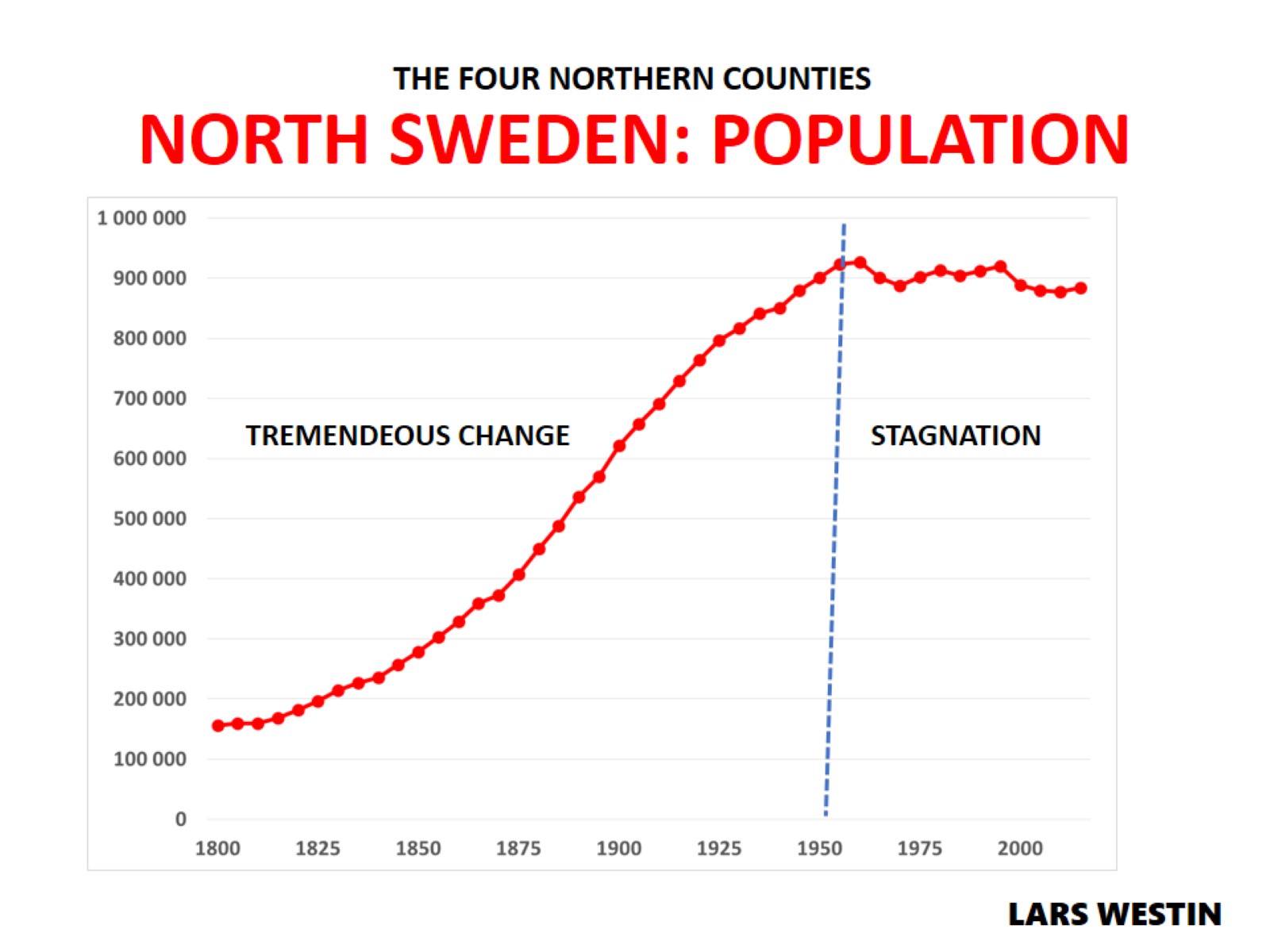 NORTH SWEDEN: POPULATION
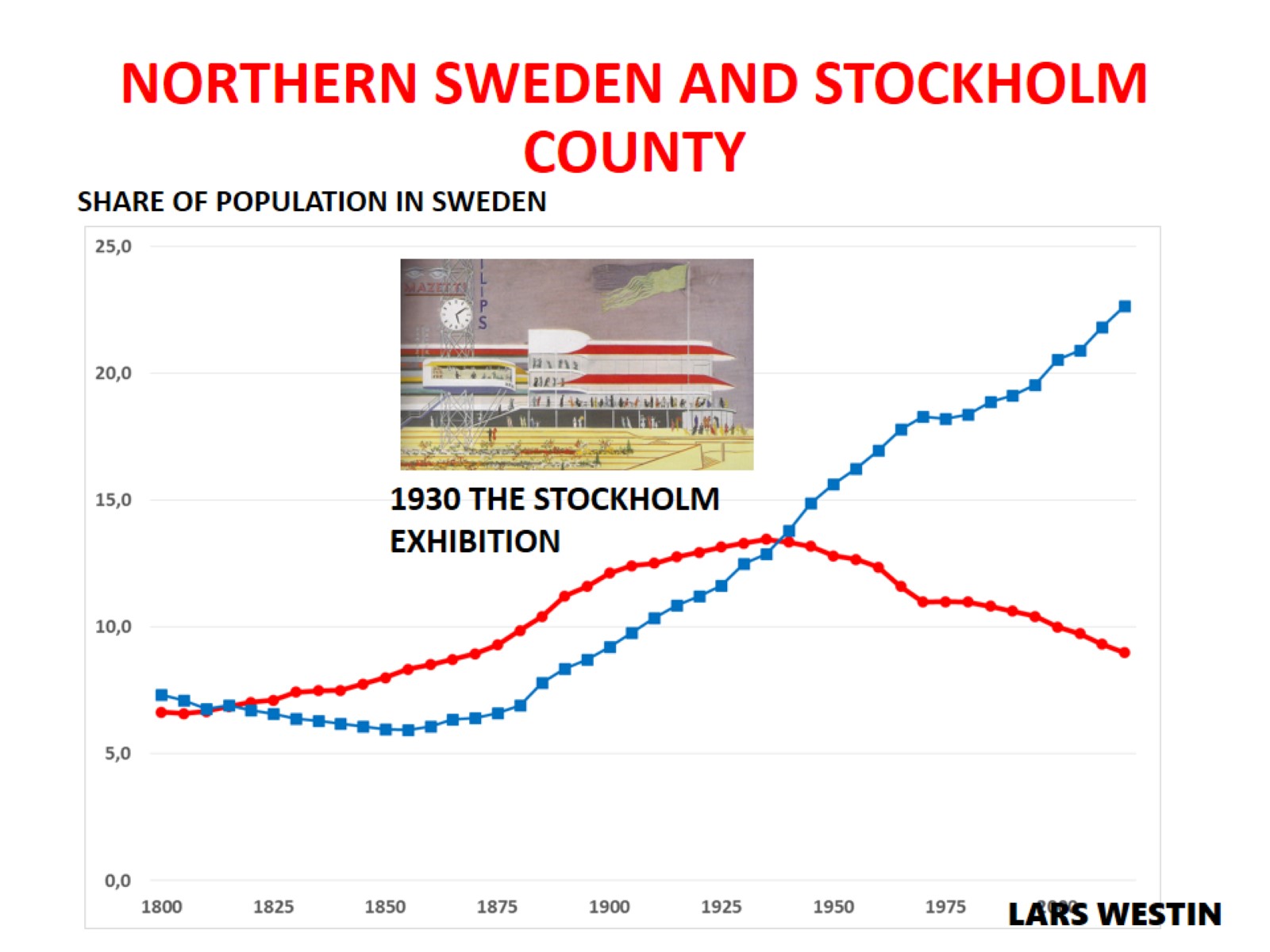 NORTHERN SWEDEN AND STOCKHOLM COUNTY
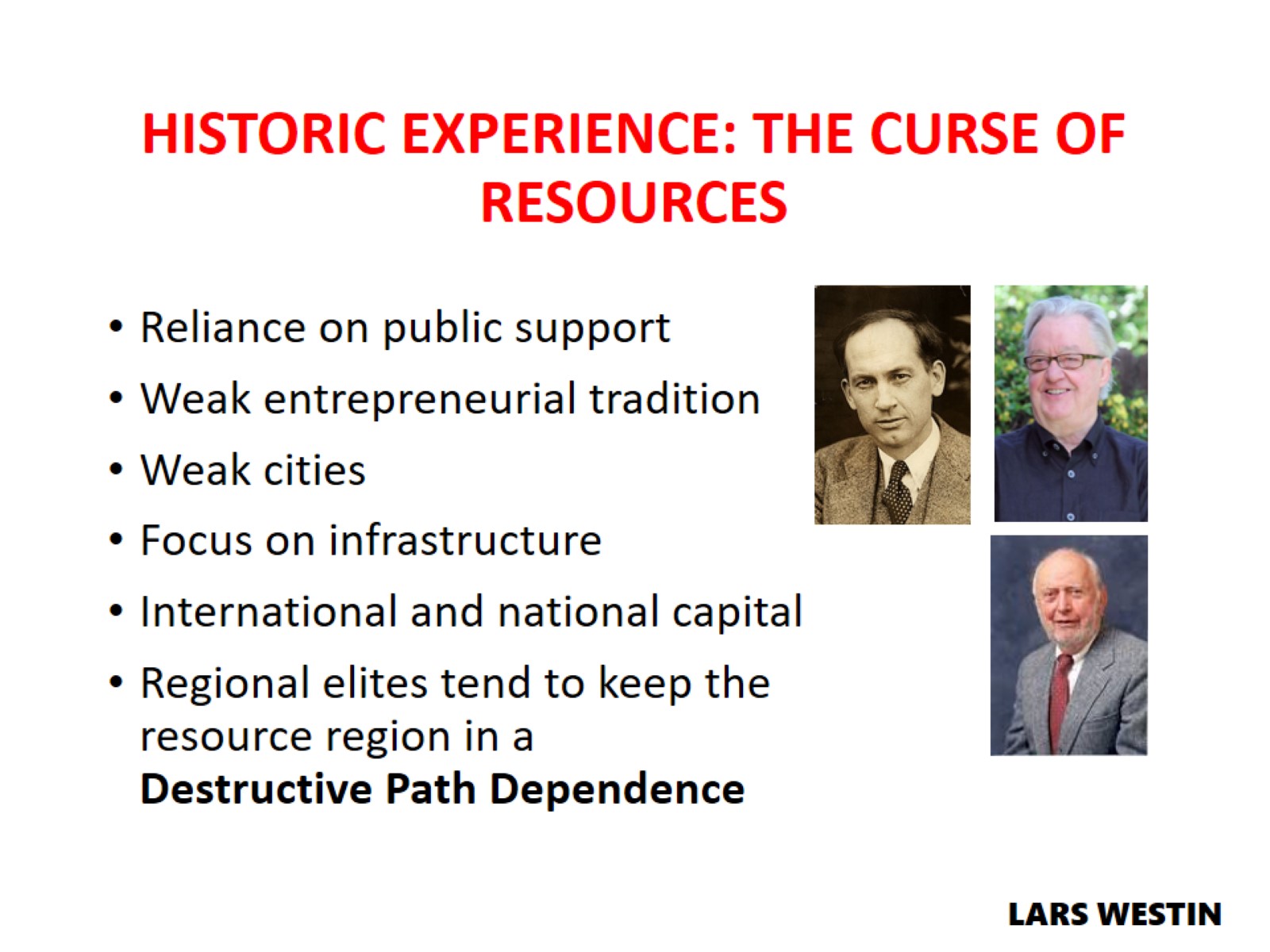 HISTORIC EXPERIENCE: THE CURSE OF RESOURCES
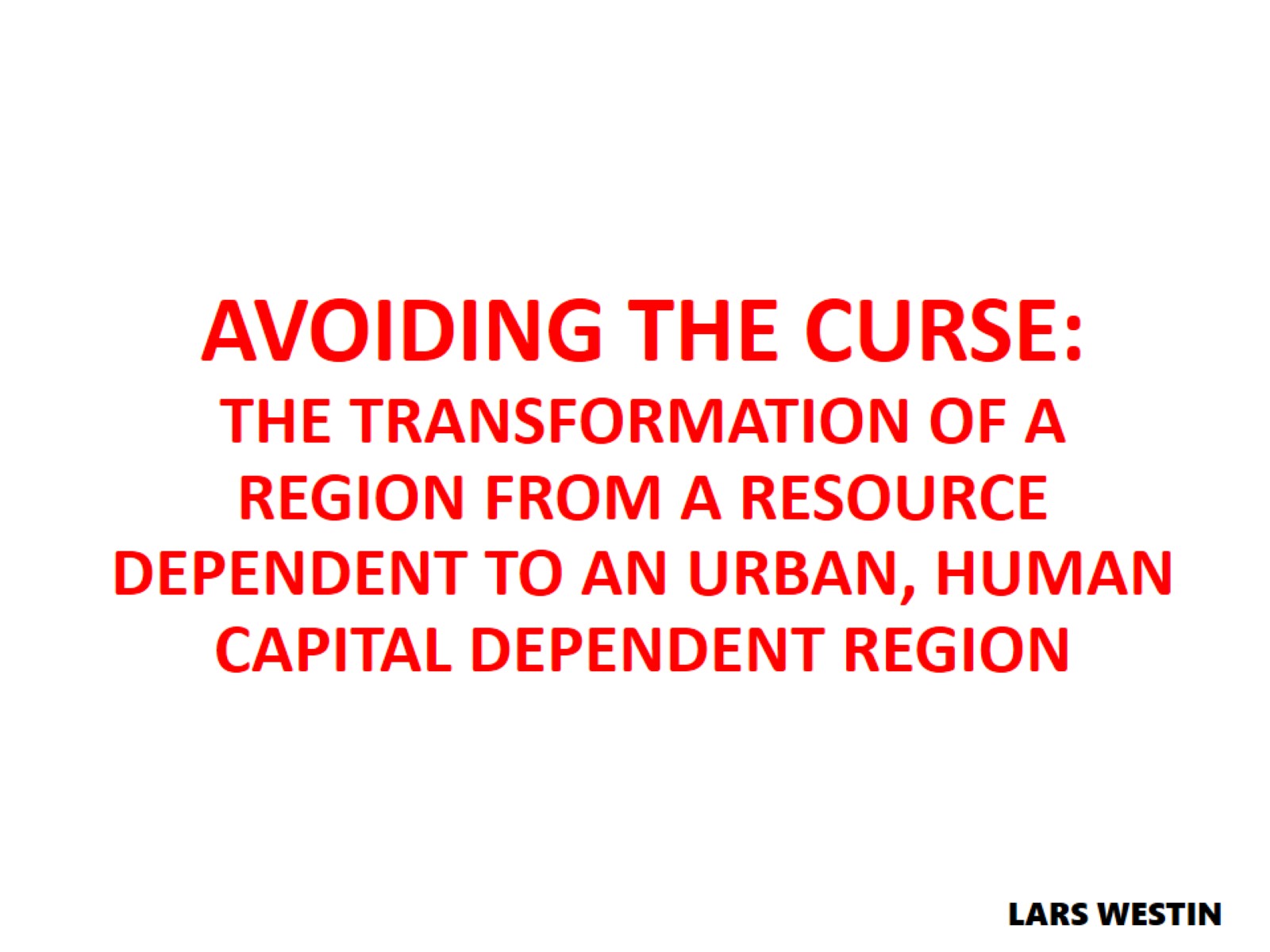 AVOIDING THE CURSE:THE TRANSFORMATION OF A REGION FROM A RESOURCE DEPENDENT TO AN URBAN, HUMAN CAPITAL DEPENDENT REGION
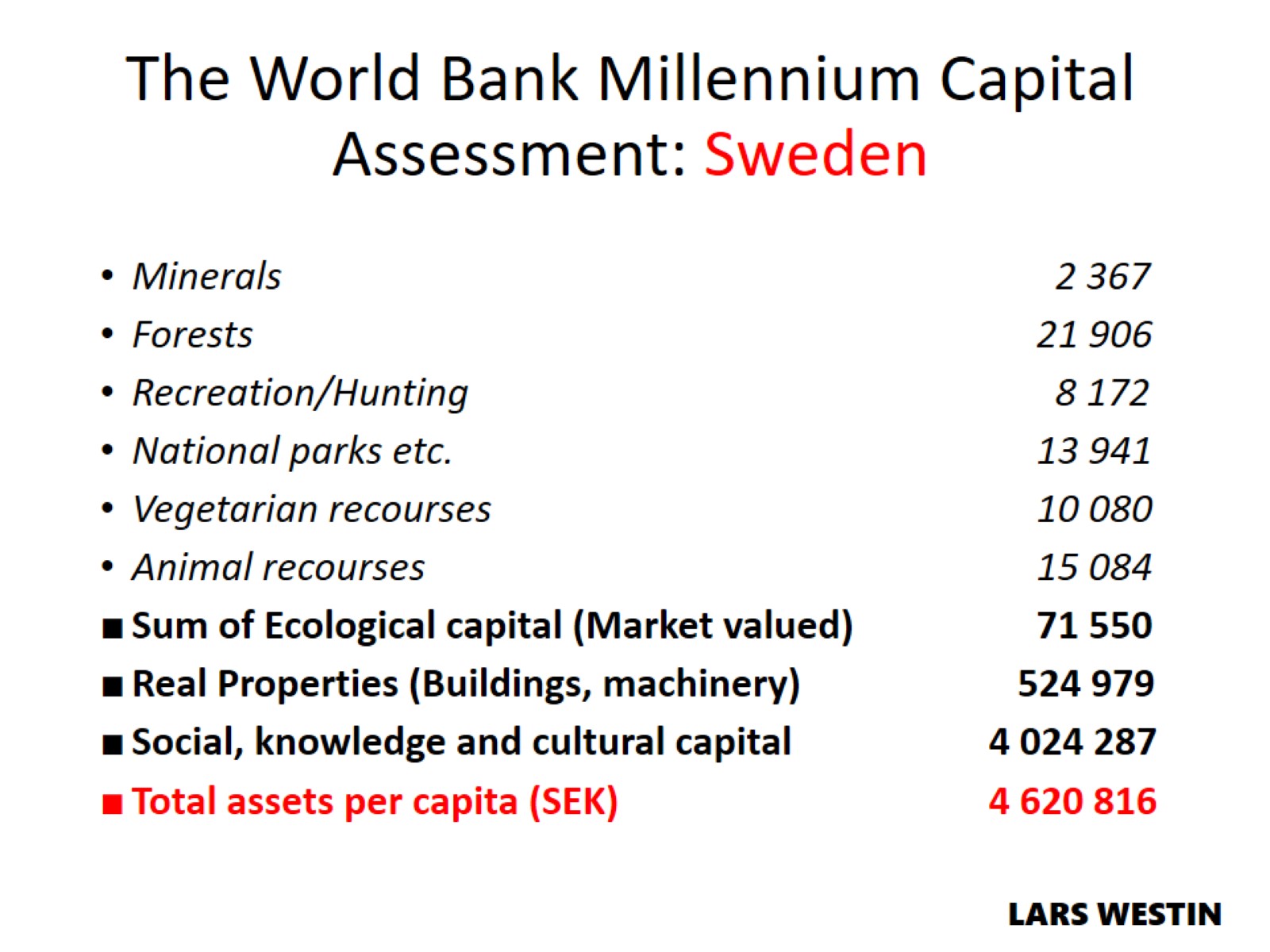 The World Bank Millennium Capital Assessment: Sweden
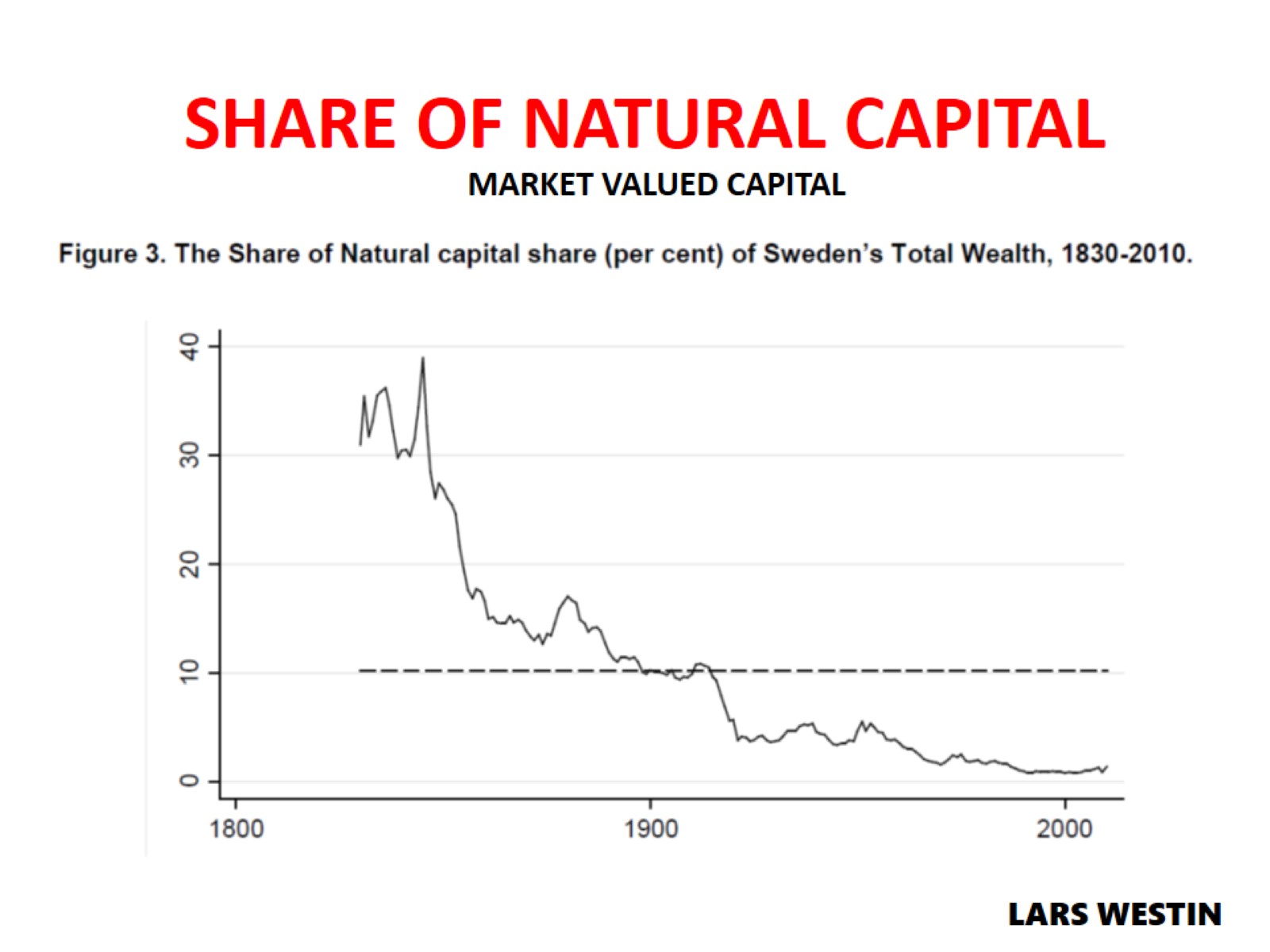 SHARE OF NATURAL CAPITAL
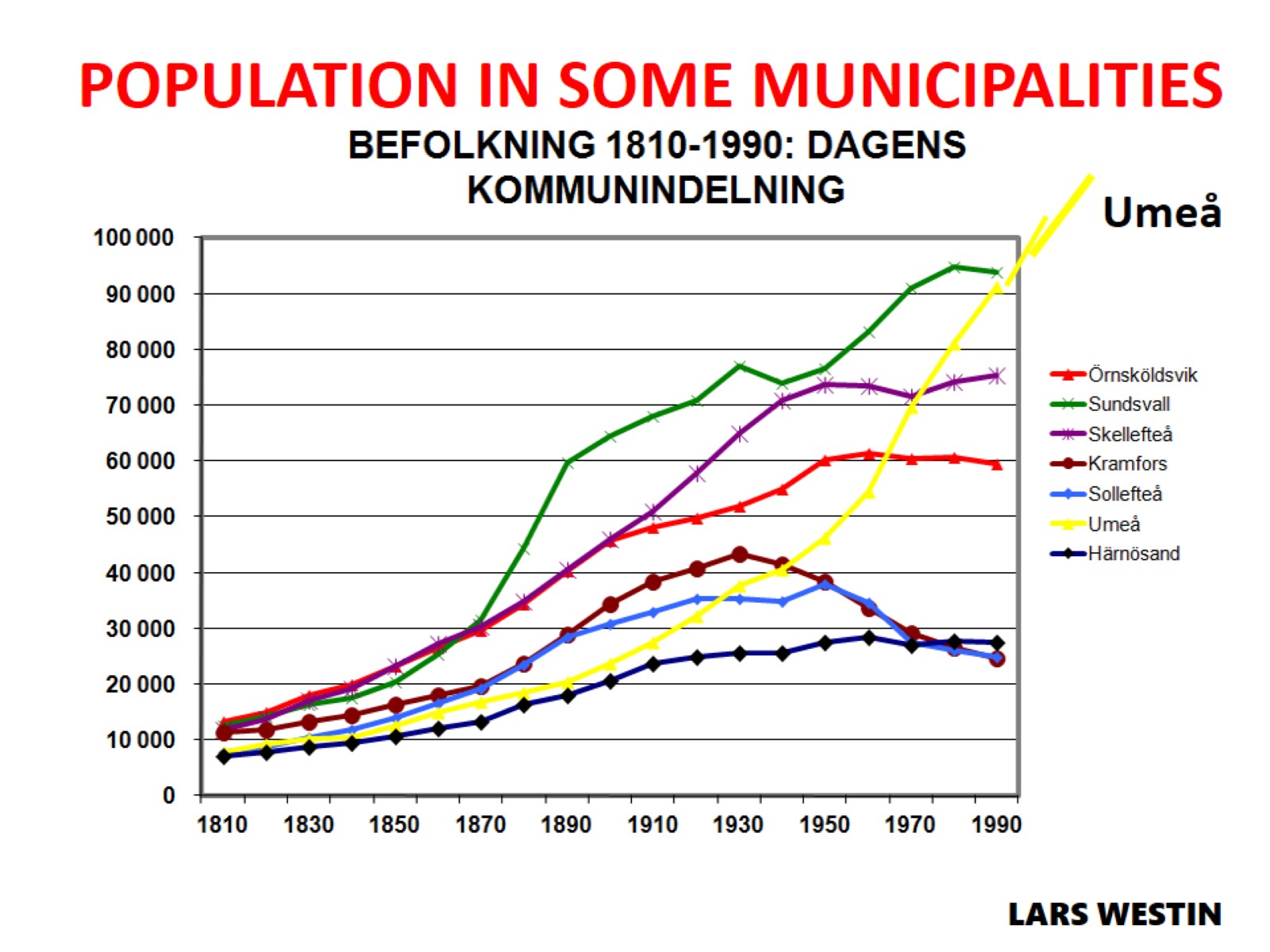 Norrlands städer
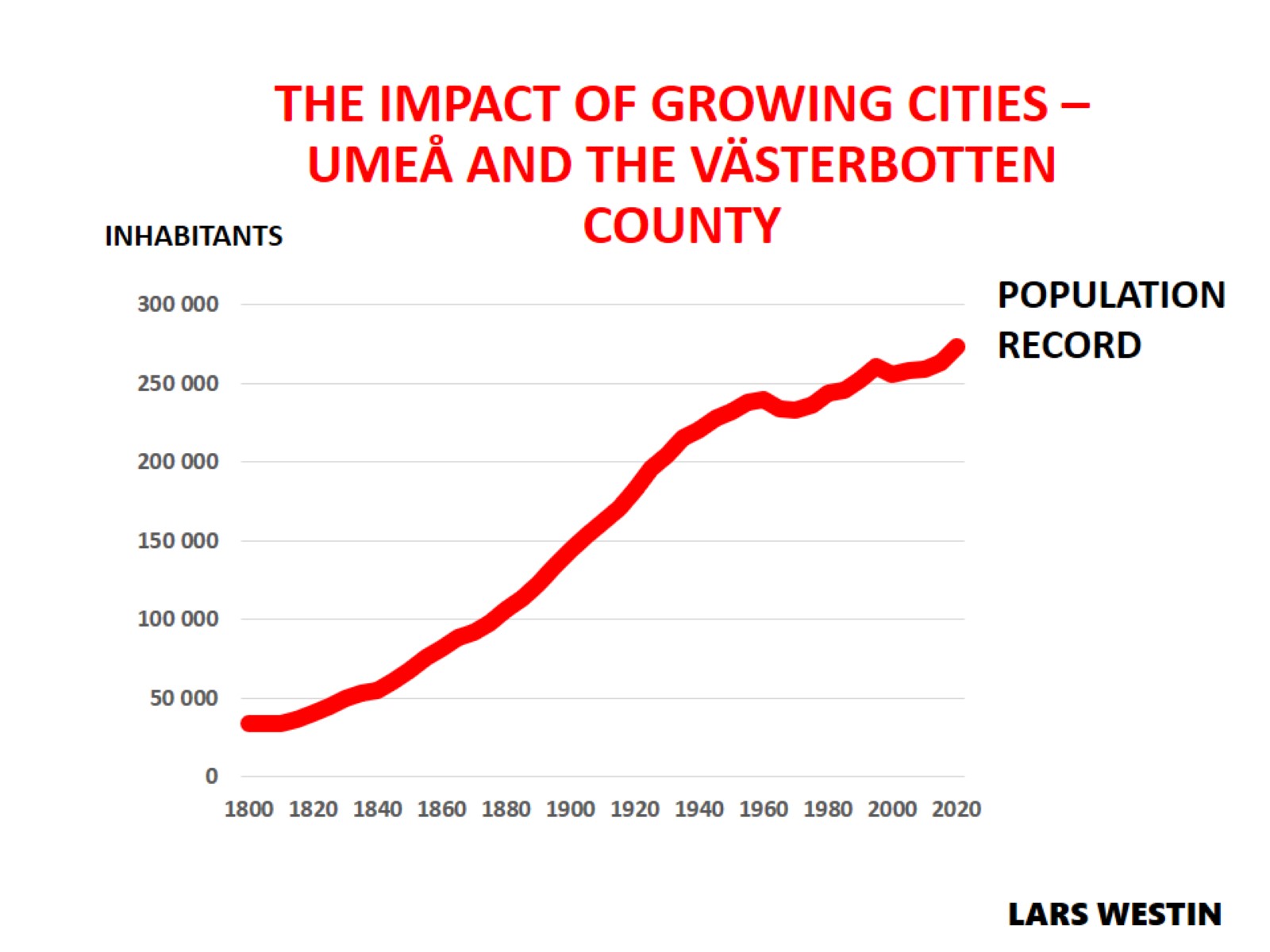 THE IMPACT OF GROWING CITIES – UMEÅ AND THE VÄSTERBOTTEN COUNTY
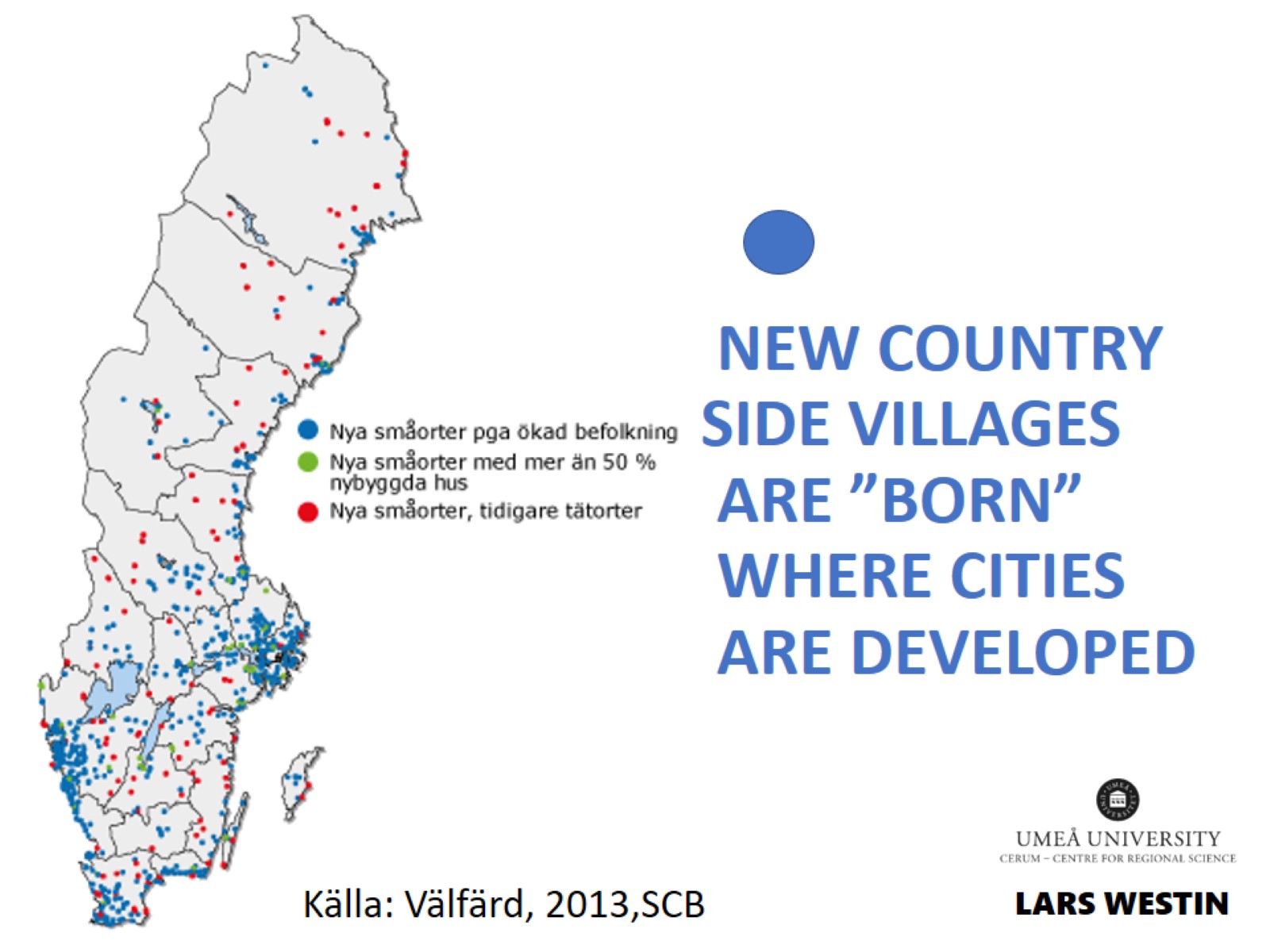 NEW COUNTRY SIDE VILLAGES ARE ”BORN” WHERE CITIES ARE DEVELOPED
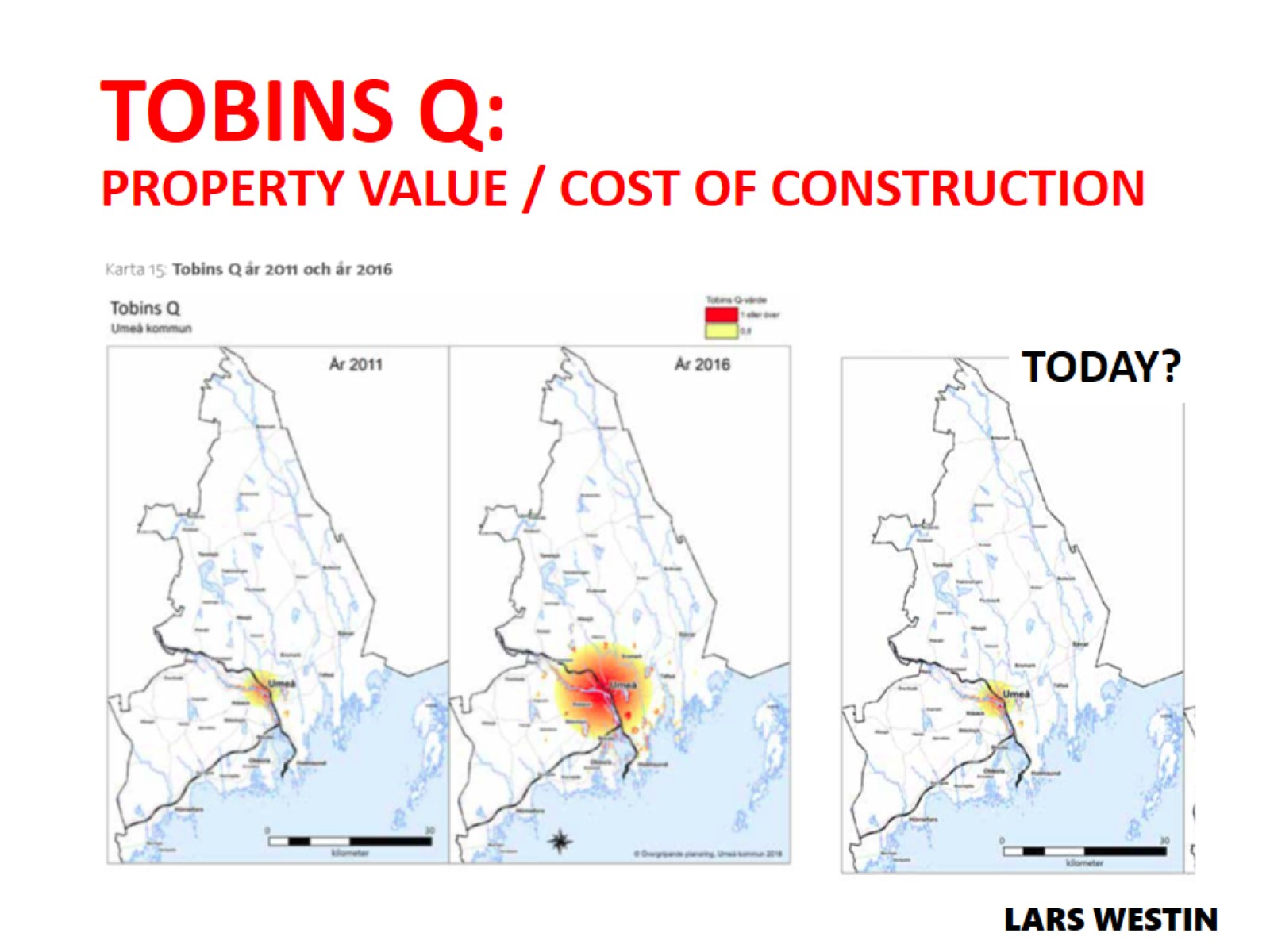 PROPERTY VALUE / COST OF CONSTRUCTION
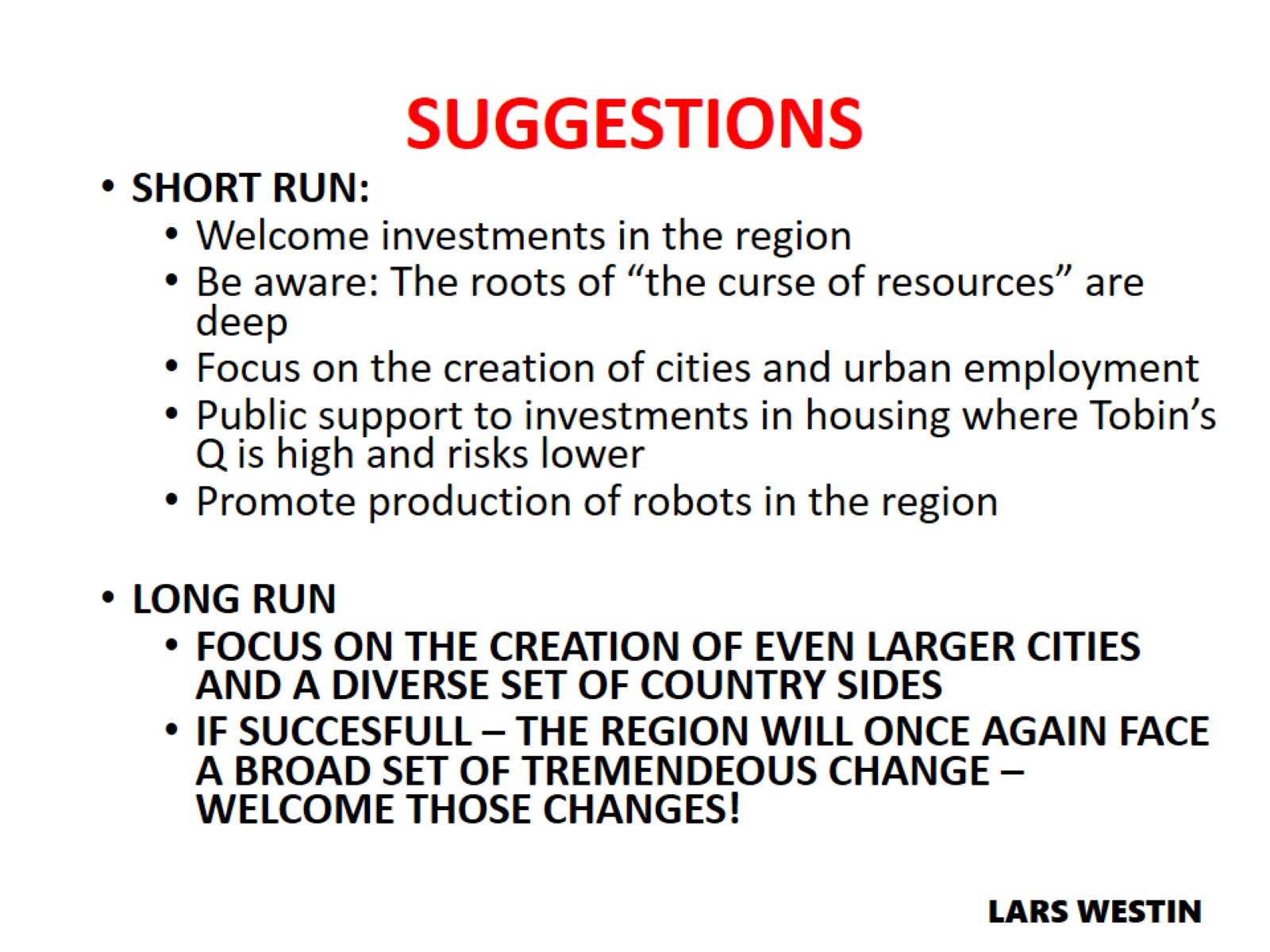 SUGGESTIONS
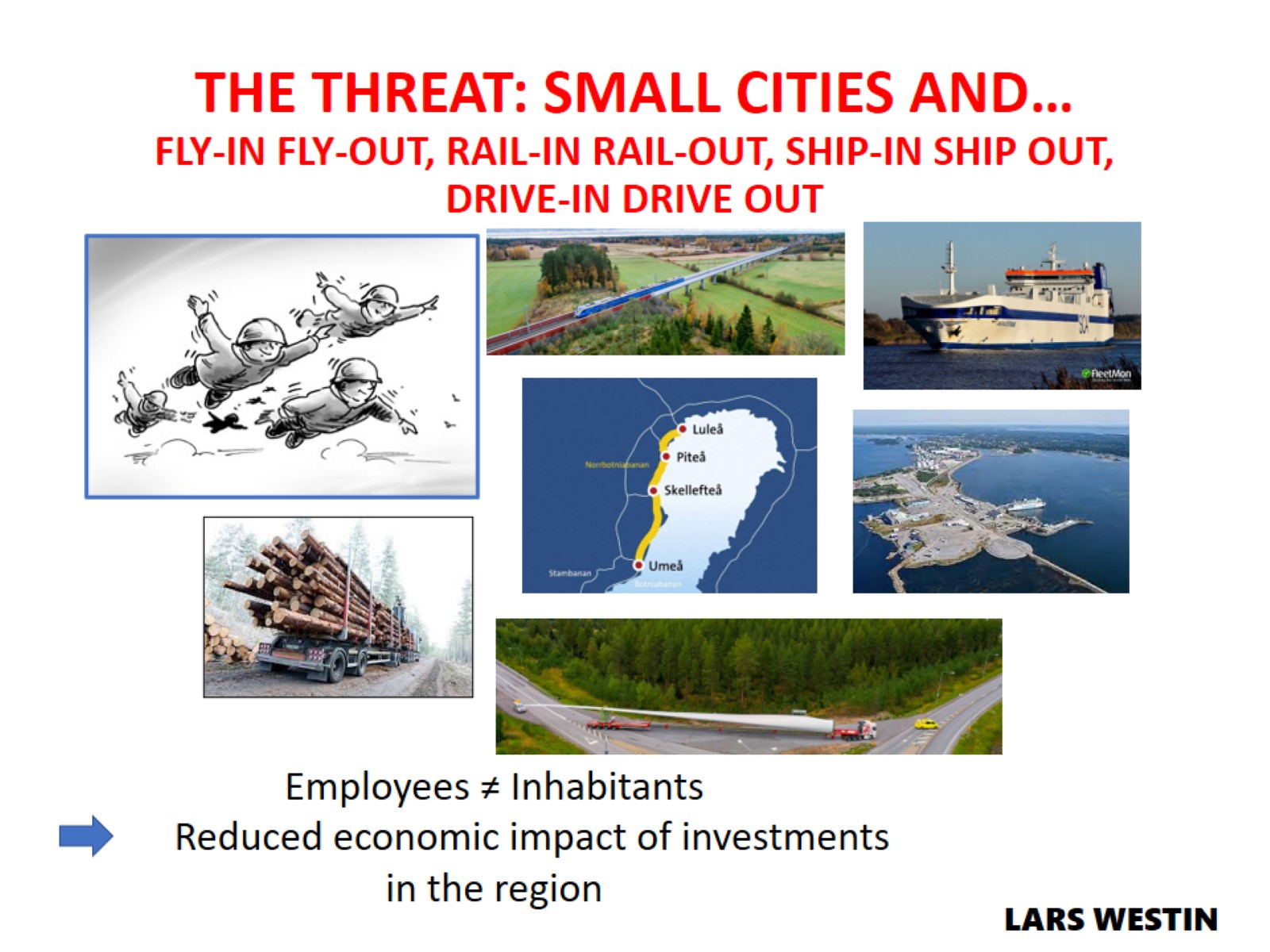 THE THREAT: SMALL CITIES AND…FLY-IN FLY-OUT, RAIL-IN RAIL-OUT, SHIP-IN SHIP OUT, DRIVE-IN DRIVE OUT
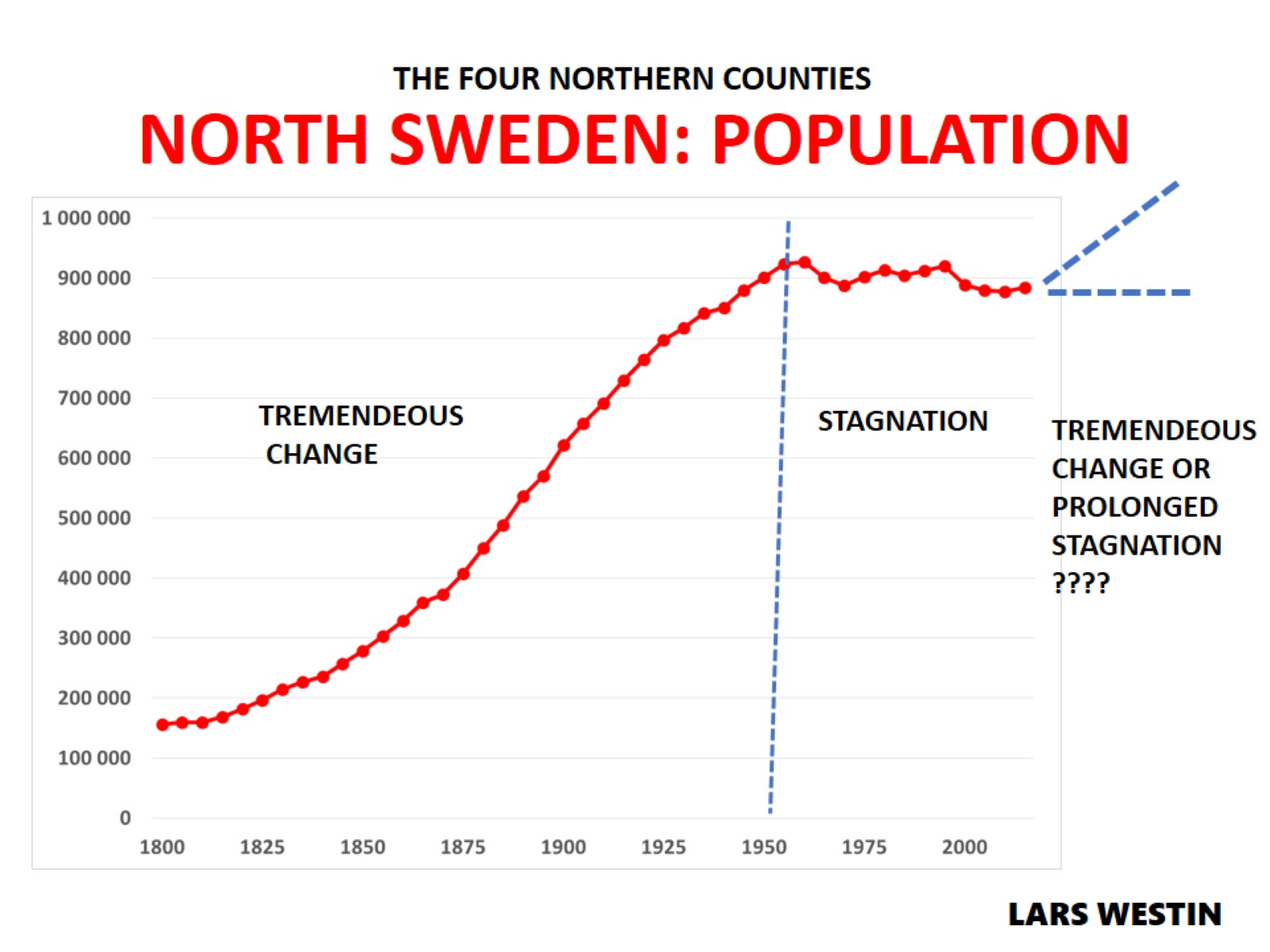 NORTH SWEDEN: POPULATION